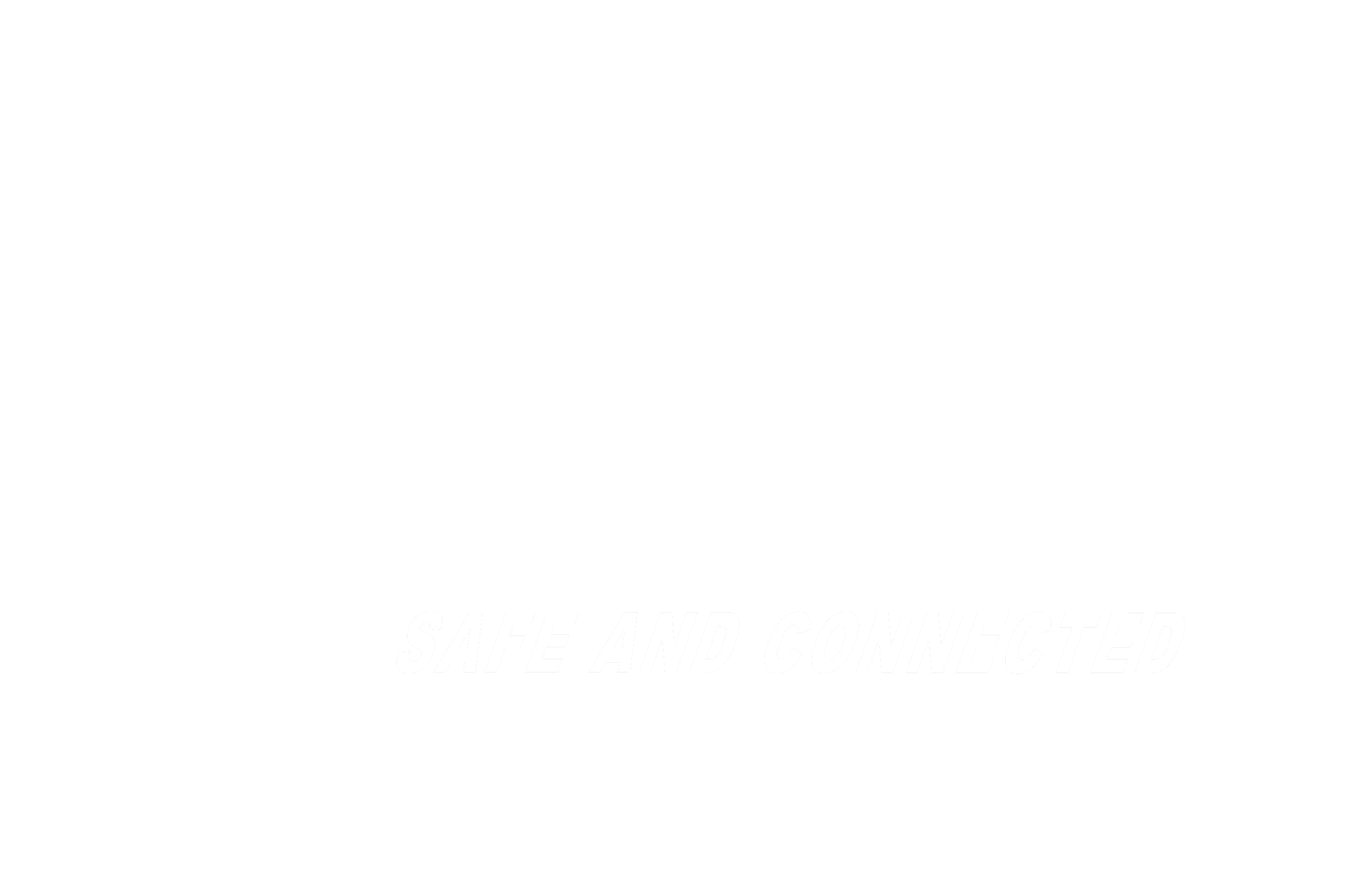 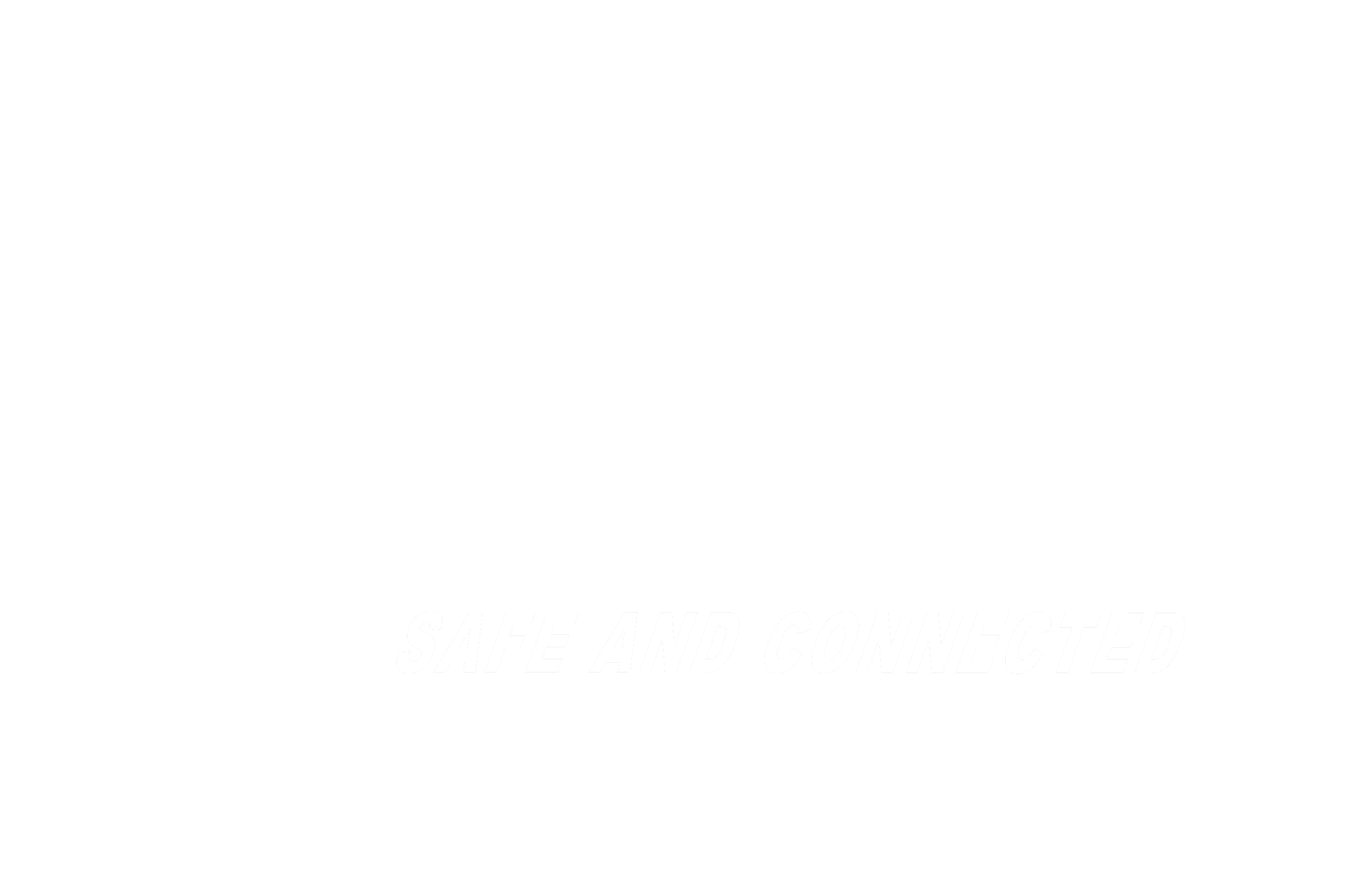 Mentor-Protégé ProgramDisadvantaged Business Enterprise (DBE)Nevada Department of Transportation (NDOT)External Civil Rights Division
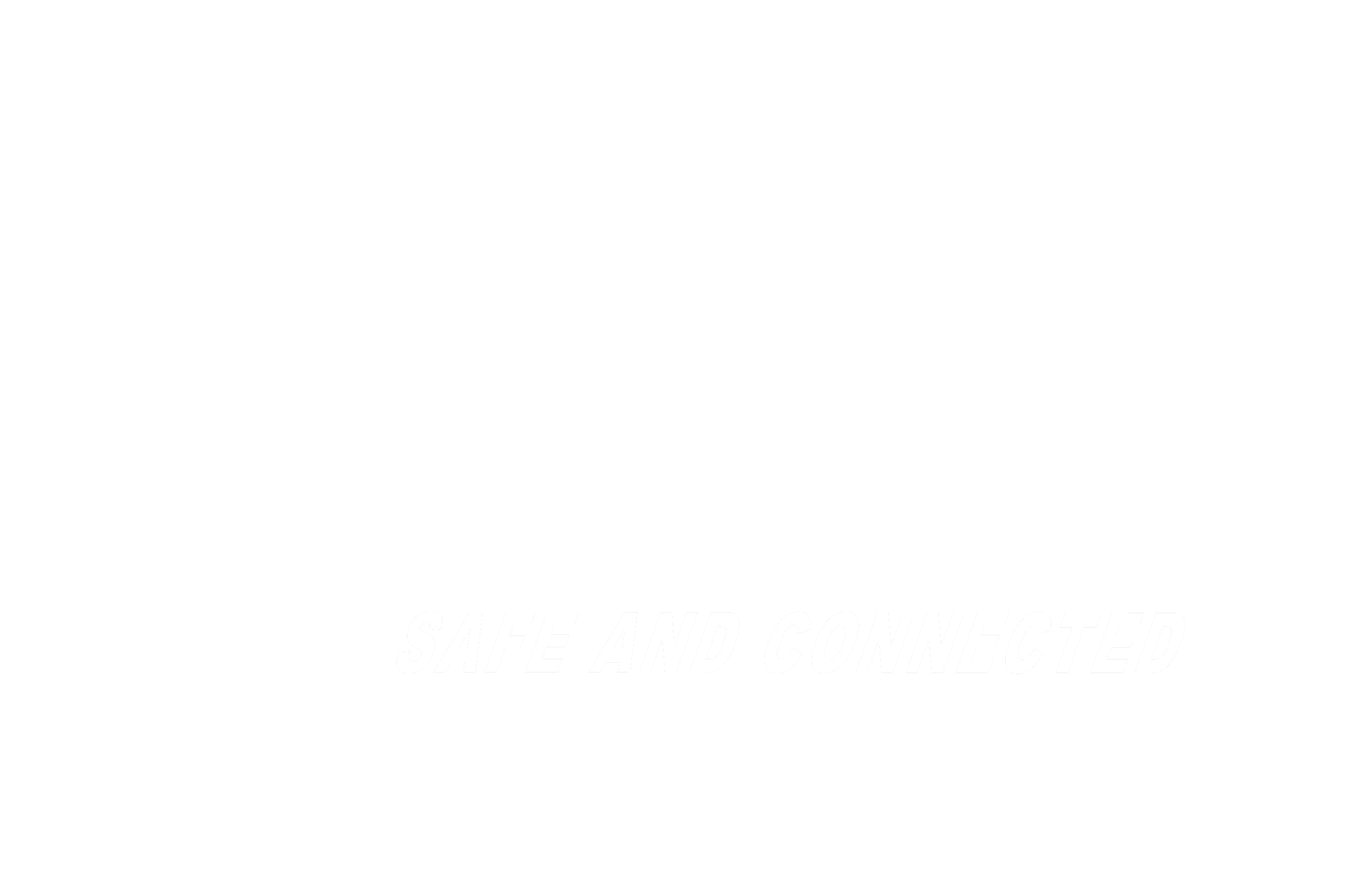 NEVADA DEPARTMENT OF TRANSPORTATION
1
[Speaker Notes: Approximately 15-30 minutes in length, depending on discussion and questions.]
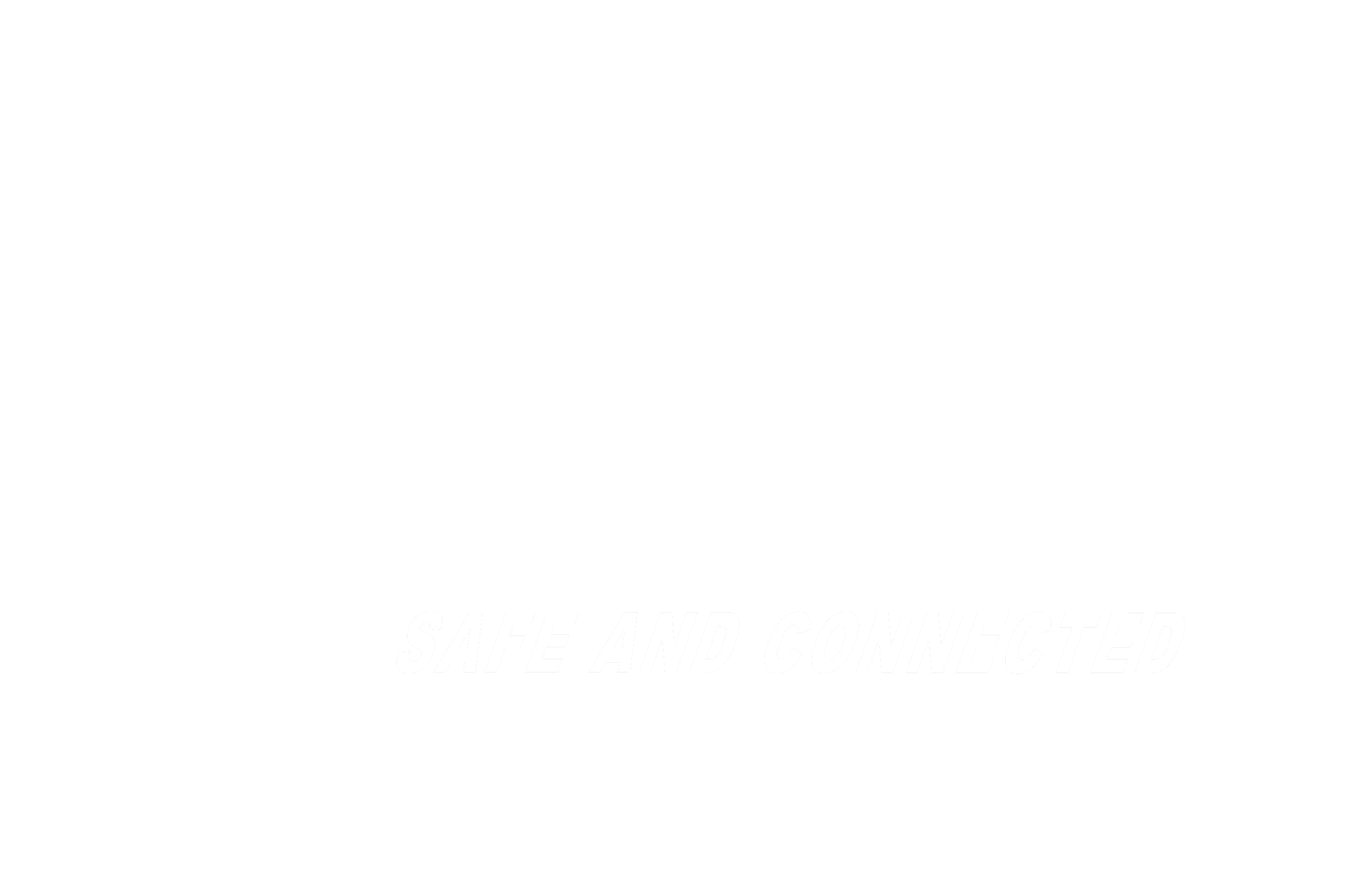 DBE Mentor/Protégé Program
Nevada Department of Transportation (NDOT)

DATE: TBD

   Presented By:  DBE Staff
2
www.nevadadot.com
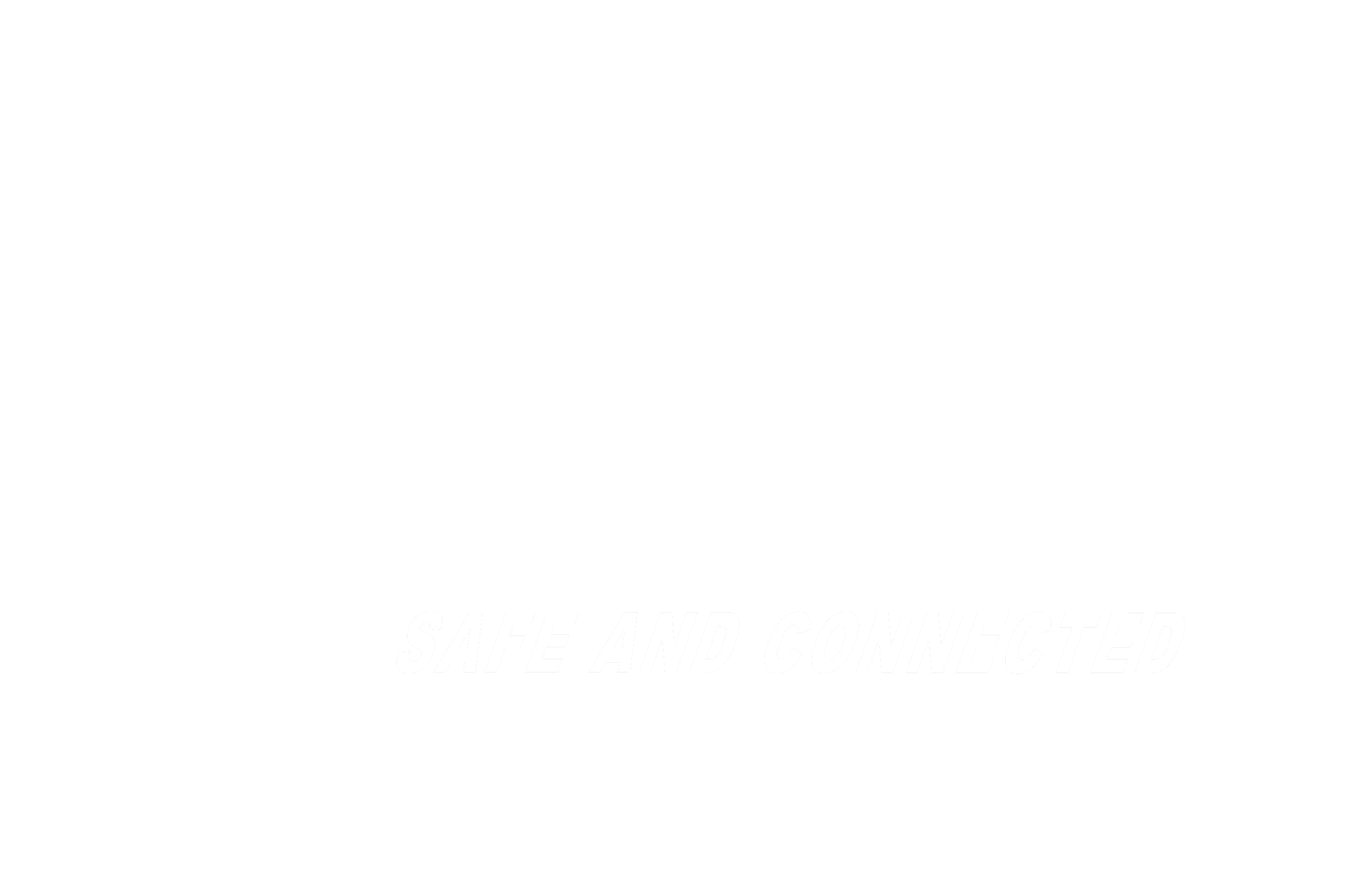 Welcome to the Nevada Disadvantaged Business Enterprise (DBE) Mentor-Protégé Program
3
www.nevadadot.com
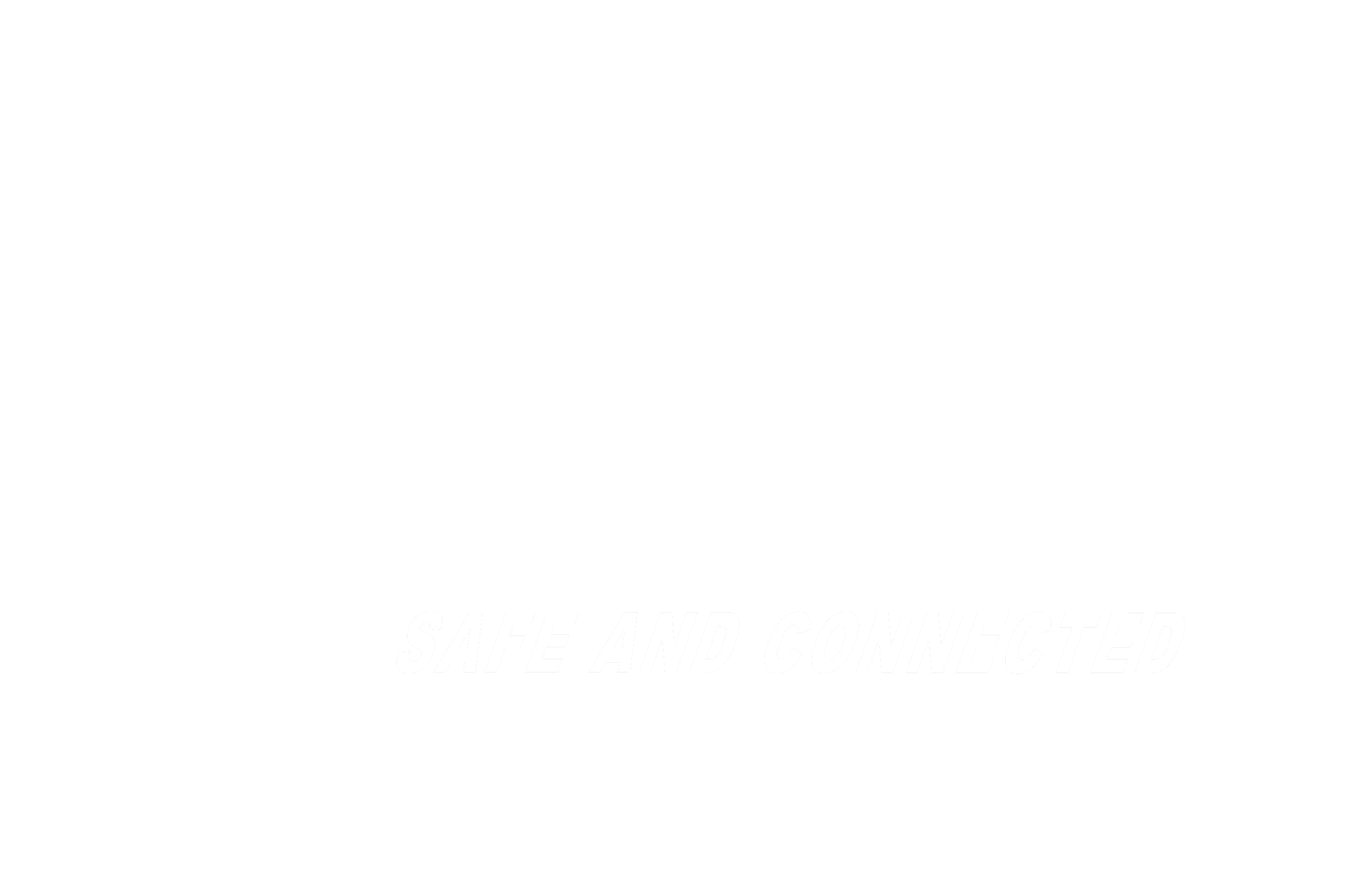 PURPOSE

The staff of the External Civil Rights Division (ECRD) of NDOT are here to provide information regarding NDOT’s Mentor/Protégé Program and how the program can be utilized in growing a small business by being mentored by a larger and/or more experienced business.
4
www.nevadadot.com
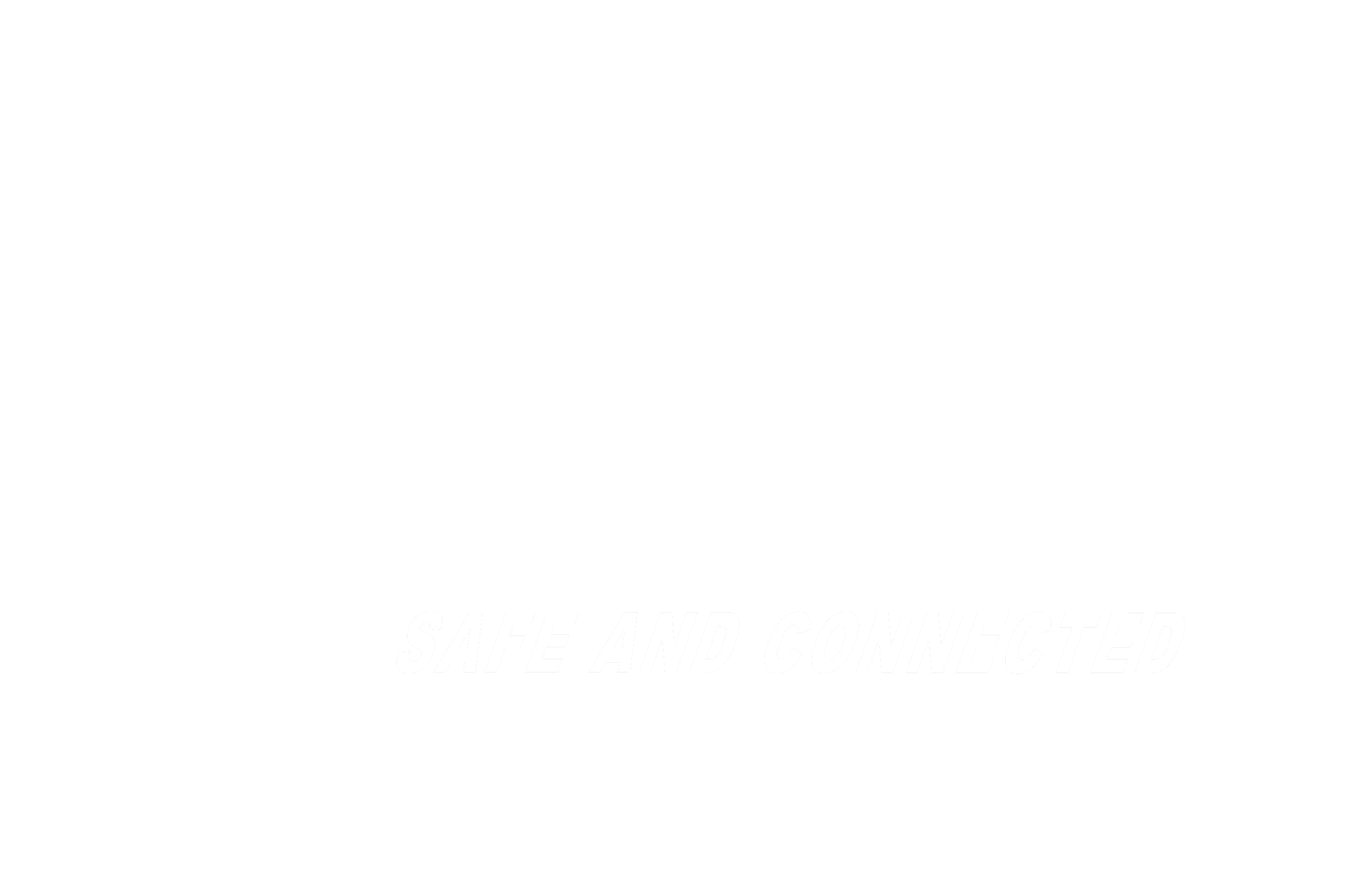 Purpose

The Nevada Department of Transportation (NDOT) Mentor-Protégé Program serves to foster a more competitive environment for NDOT projects by building a broader base of Disadvantaged Business Enterprises (DBEs) that are ready, willing and able to perform work on highway construction projects (including designing and engineering).  

History

NDOT established the program in 2016 and has been recruiting Mentor-Protégé teams since.  There are currently seven (7) teams in the program.
NDOT DBE MENTOR/PROTÉGÉ PROGRAM 						                                       www.nevadadot.com
5
www.nevadadot.com
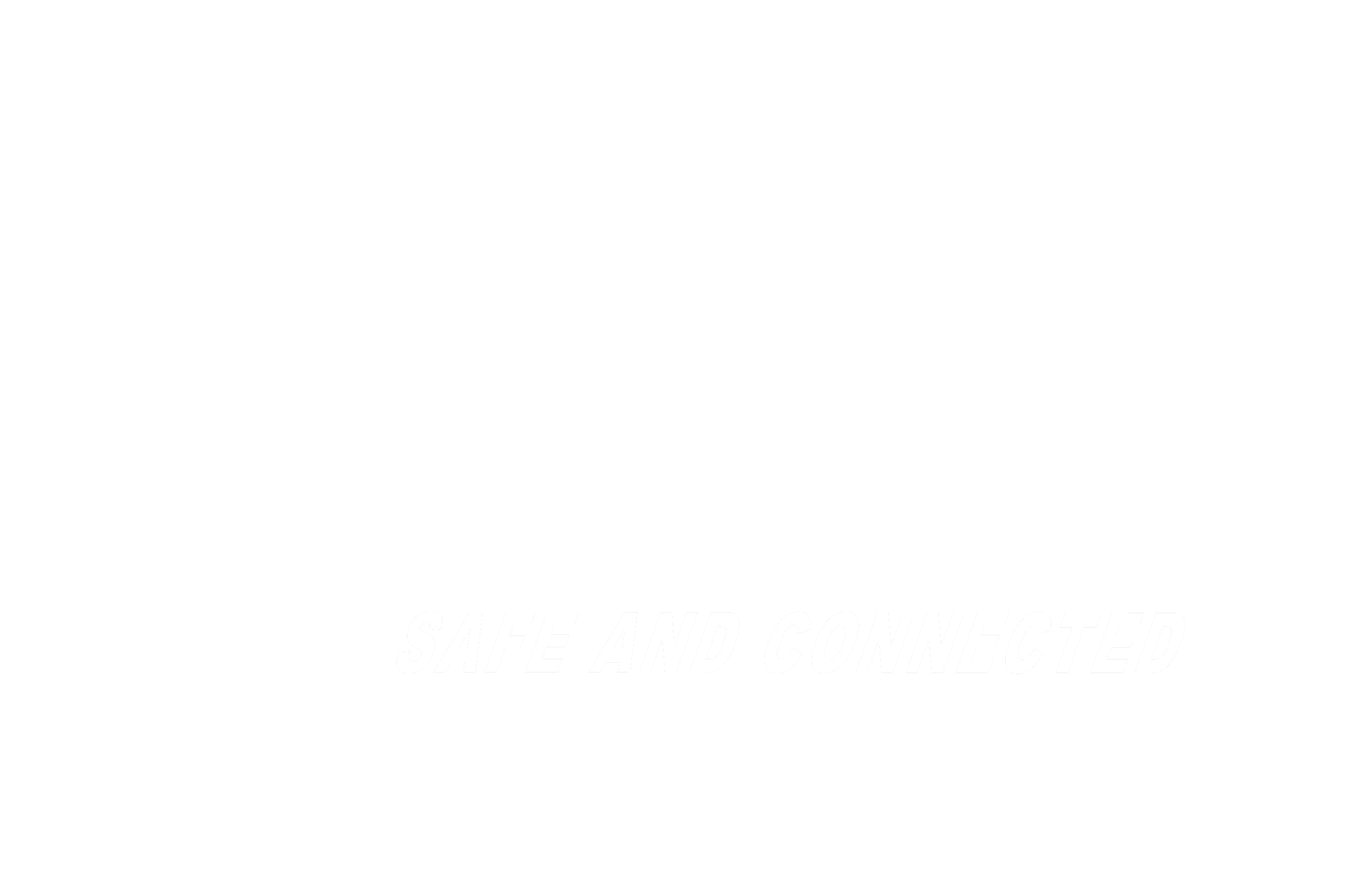 NDOT DBE MENTOR/PROTÉGÉ PROGRAM 						                                       www.nevadadot.com
Definitions

Mentor – Generally, a mentor is defined as a person who guides another to a greater success. An experienced, large and more established firm willing to advise or train a small DBE firm.
 
Protégé – A small DBE firm that is guided and supported by a large and more experienced firm.
 
Mentor-Protégé – Two year partnership involving existing businesses that agree to work together to address matters necessary to help enhance the Protégé’s success.
6
www.nevadadot.com
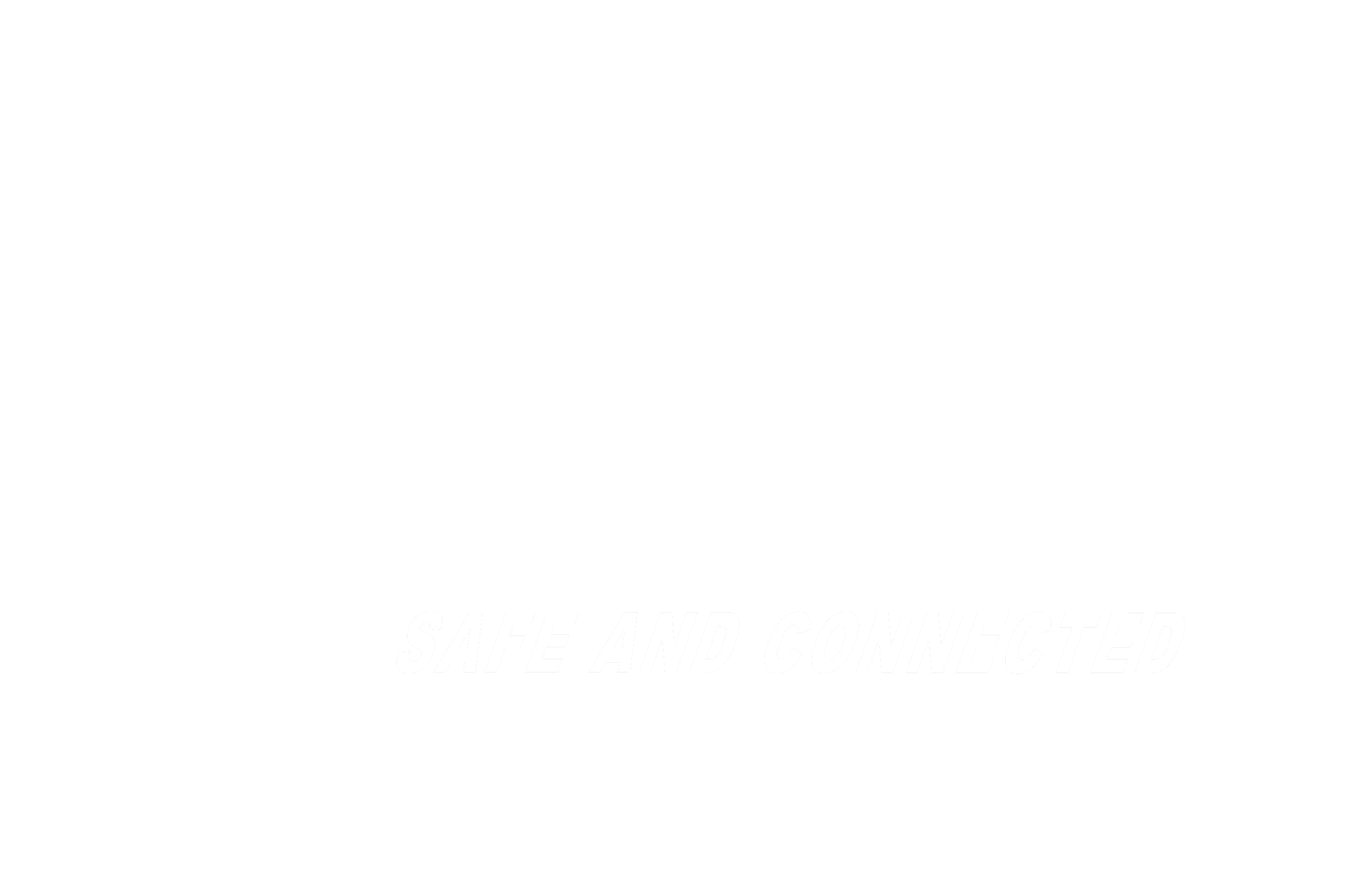 NDOT DBE MENTOR/PROTÉGÉ PROGRAM 				                                   www.nevadadot.com
Program Objectives

NDOT expects to see the following indicators of Protégé program participation success: 
Higher than average survival rate for the DBE Program's Protégés; 
Continuous improvement in the financial strength and bonding capacity of those firms; 
Consistent success in meeting the objectives included in each Protégé's individual business plan; and
Higher rate of successful transition out of the DBE program.
7
www.nevadadot.com
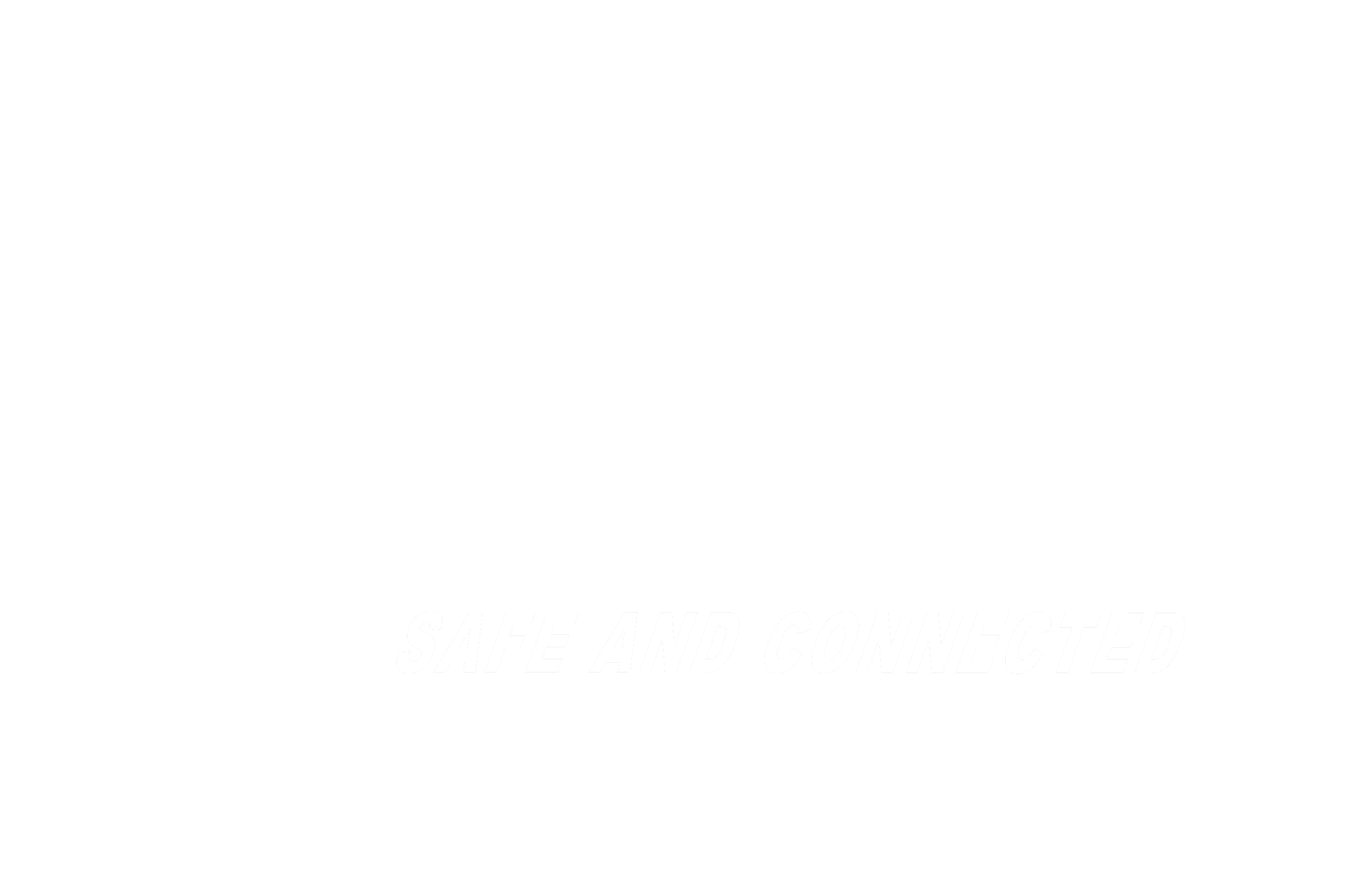 NDOT DBE MENTOR/PROTÉGÉ PROGRAM 				                                   www.nevadadot.com
Supportive Services

The major categories of Supportive Services could include, but are not limited to the following: 

General business management; 
Financial administration; 
Insurance and bond readiness;
Website development; and
Business development/marketing.
8
www.nevadadot.com
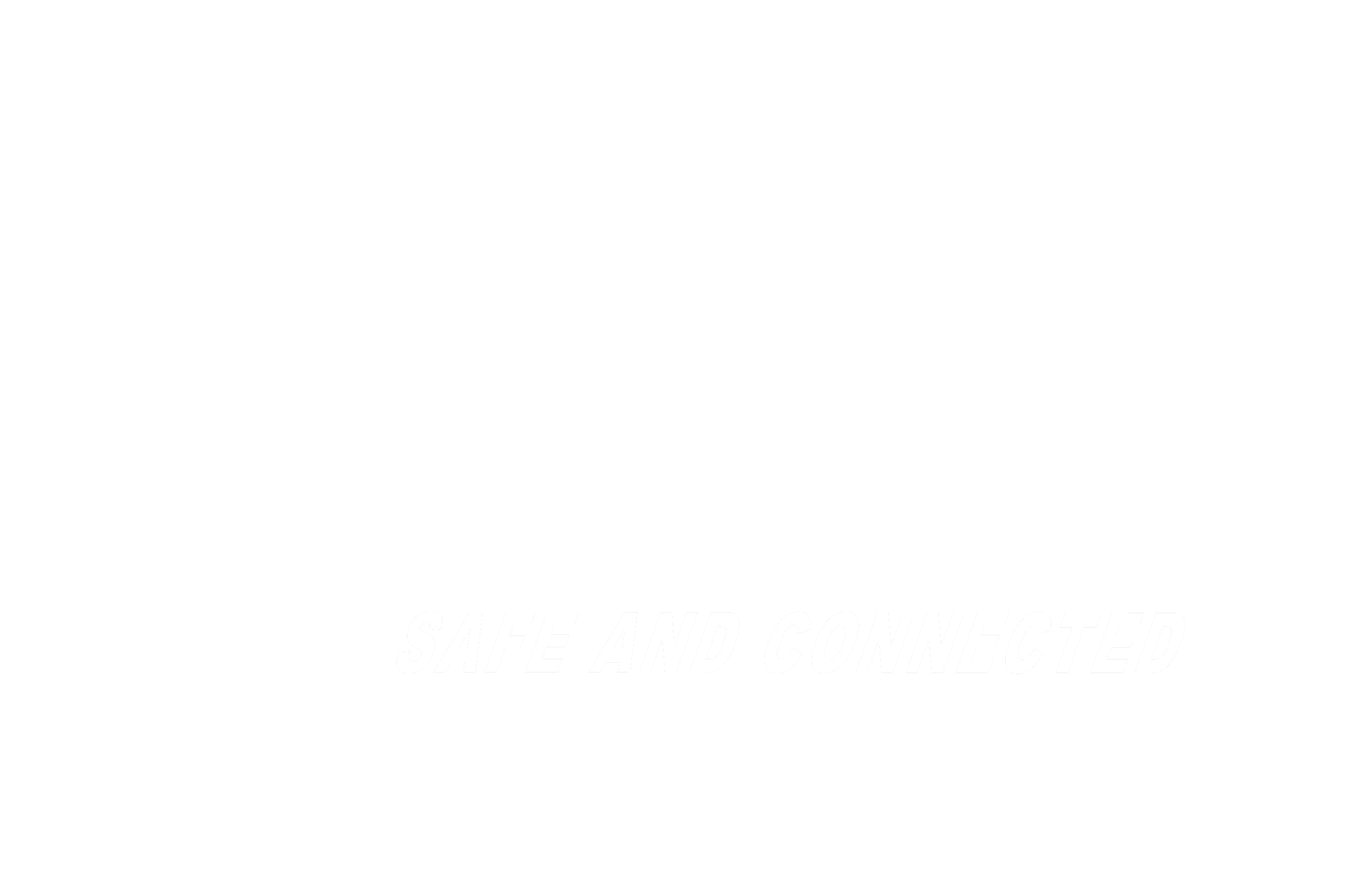 NDOT DBE MENTOR/PROTÉGÉ PROGRAM 				                                   www.nevadadot.com
What Mentors Do
The willingness of the Mentor and Protégé to participate in the program is the key to the success of any Mentor-Protégé program. Mentors will represent well-established firms who have the knowledge and experience to help DBEs develop, refine and implement sound operating plans. 
 
Through a Memorandum of Understanding with the Protégé firm, the mentor will  hold constructive meetings with protégé to:
9
www.nevadadot.com
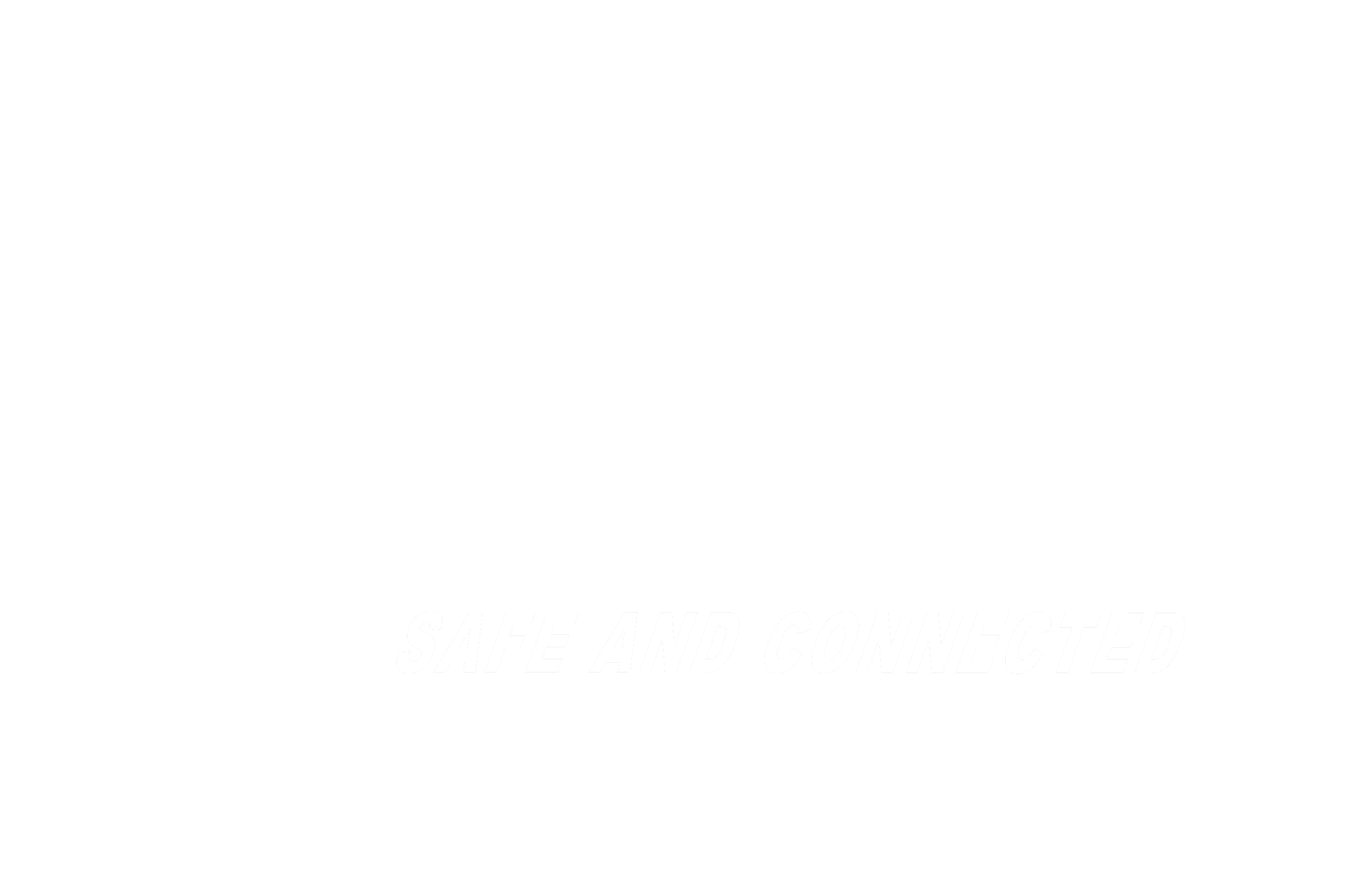 NDOT DBE MENTOR/PROTÉGÉ PROGRAM 				                                   www.nevadadot.com
What Mentors Do (Continued)

Assist in development of the Protégé’s Business Plan;
Set targets for improvement; 
Set time table for meeting those targets;
Assist with Protégé’s business strategies;
Assist in evaluating the outcomes;
Regularly review their Protégé’s business and action plans; and
Monitor their Protégés' key business indicators, including their cash flow, work in progress and recent bids.
10
www.nevadadot.com
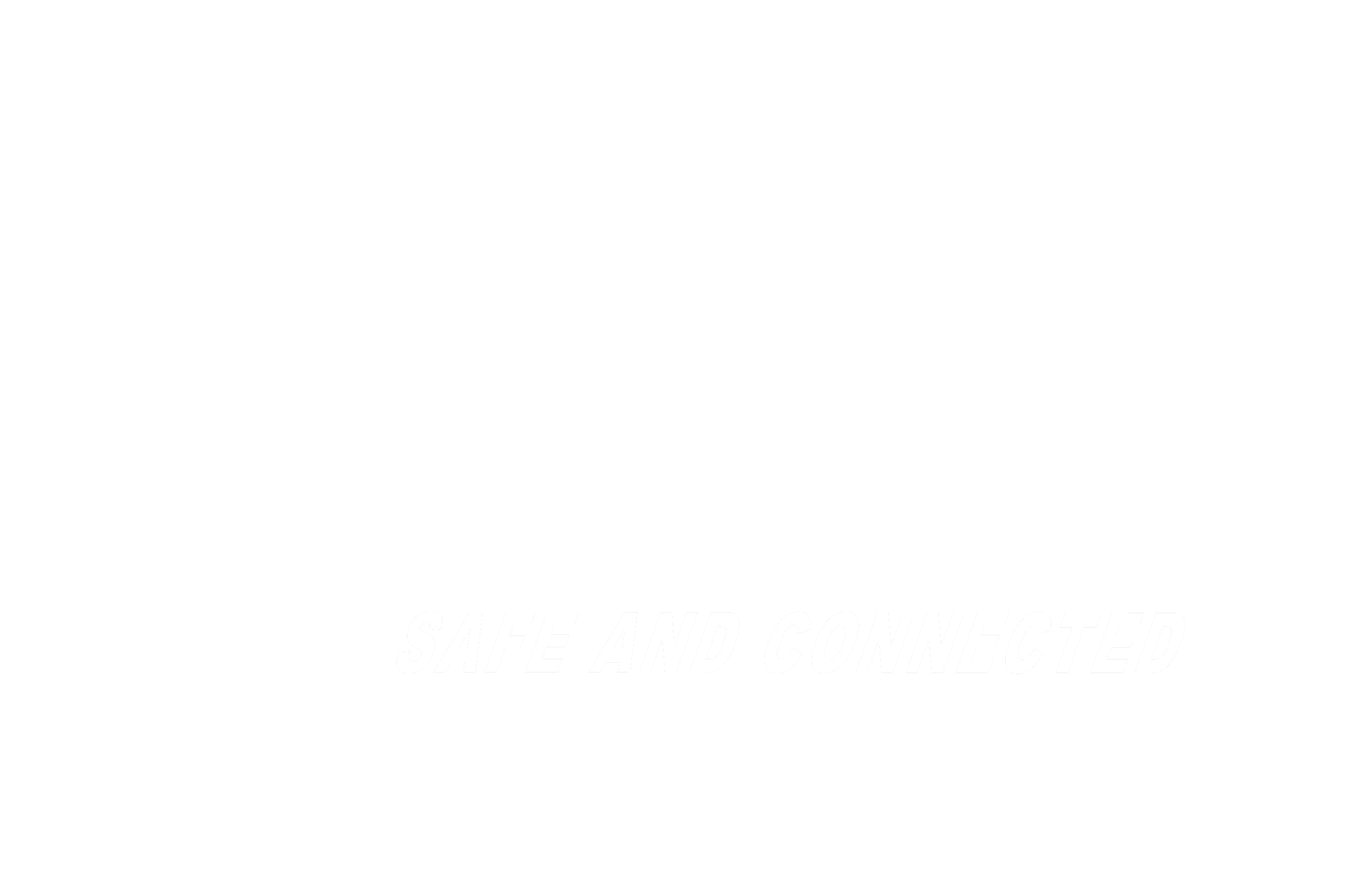 NDOT DBE MENTOR/PROTÉGÉ PROGRAM 				                                   www.nevadadot.com
What Protégés Do

The Protégé is a firm that has been in business a minimum of one year and has demonstrated reasonable business acumen.  The Protégé’s responsibilities include, but are not limited to: 
 
Identify operational weaknesses;
Attend meetings scheduled by Mentors;
Share financial and other proprietary information with Mentor;
11
www.nevadadot.com
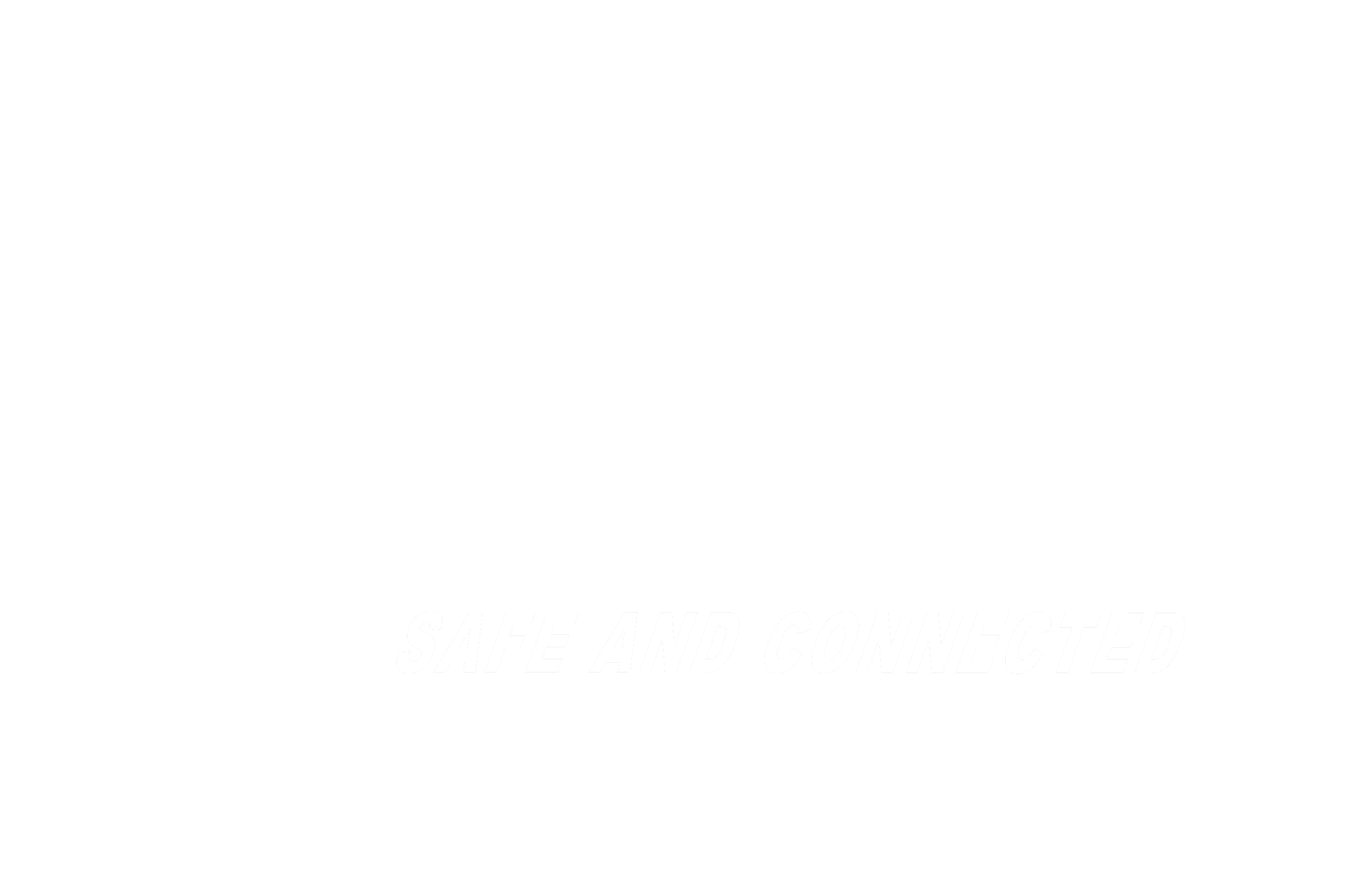 NDOT DBE MENTOR/PROTÉGÉ PROGRAM 				                                   www.nevadadot.com
What Protégés Do (Continued)

Provide Mentor with company’s business profile (accomplishments, certifications, current work-in-progress, current capacity and location);
Make every reasonable effort to implement the business decisions that the meetings produce; and
Take the initiative to request whatever additional assistance they may need to address significant business issues.
12
www.nevadadot.com
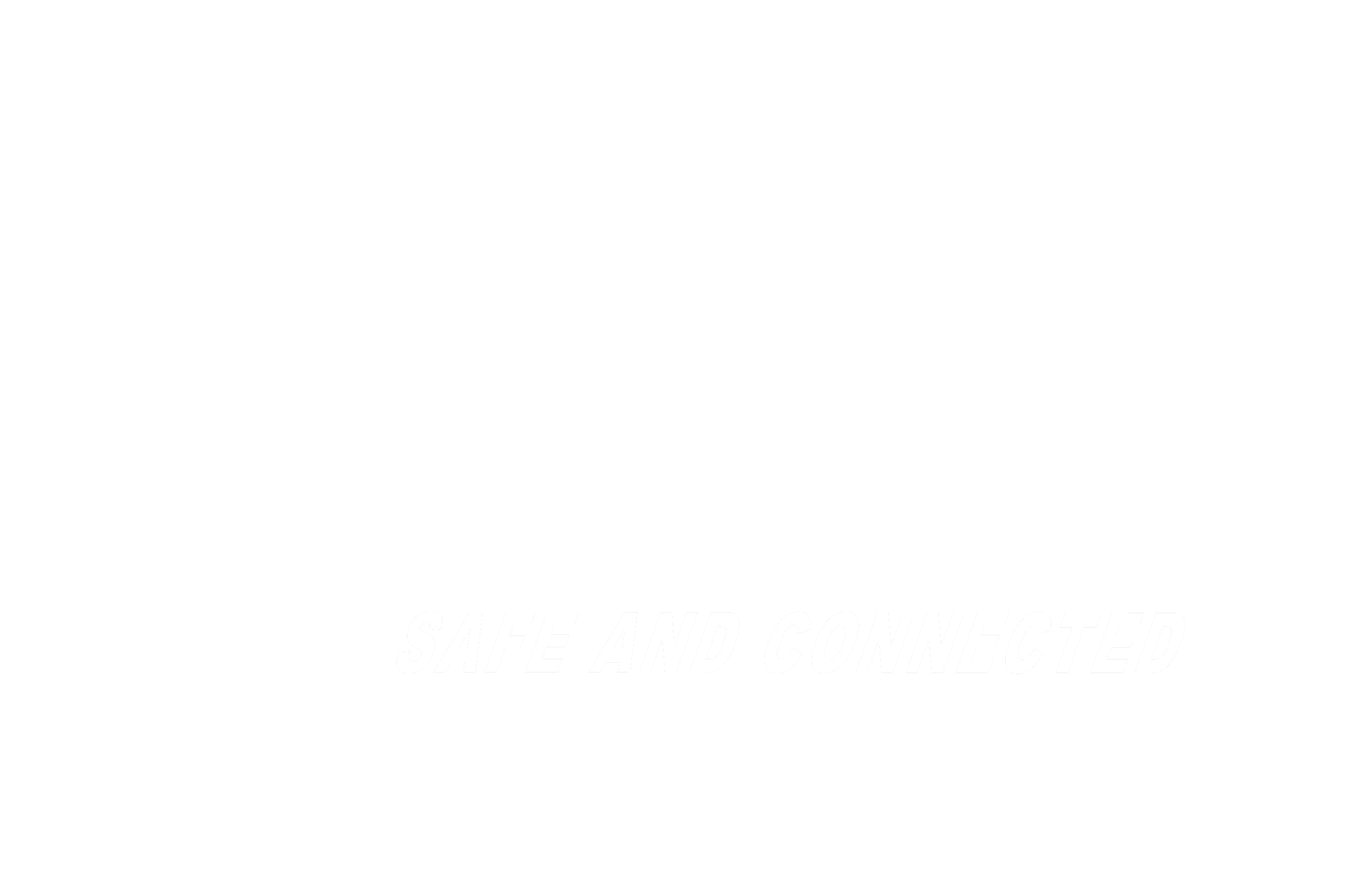 NDOT DBE MENTOR/PROTÉGÉ PROGRAM 				                                   www.nevadadot.com
Application Process 

Selection for the NDOT Mentor-Protégé Program is conducted through an application process. In addition to announcing the process on the NDOT website, solicitation to DBE firms is made via letter and e-mail.   To apply for participation, businesses must meet the following criteria: 
 
Participants must be current on all taxes and applicable licenses;    
Current business must have been in continuous operation for the last 12 months; 
Participants must be certified as a DBE in Nevada and be headquartered in Nevada;
13
www.nevadadot.com
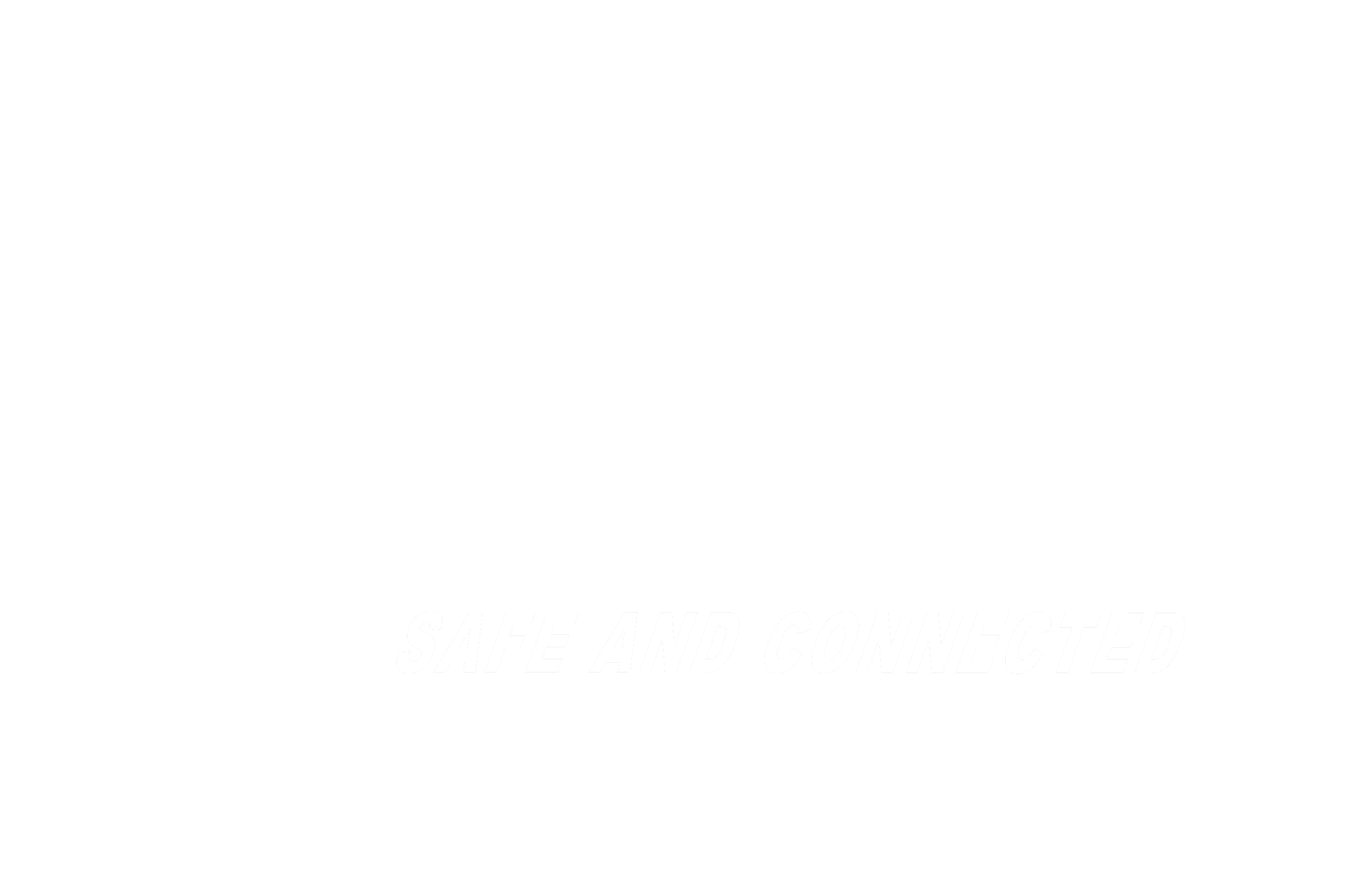 NDOT DBE MENTOR/PROTÉGÉ PROGRAM 				                                   www.nevadadot.com
Application Process (Continued)

Participants must be involved in the highway construction industry; and
Participants must be committed to following program rules, guidelines, and processes so that incremental growth and business success can be achieved.

NOTE: Although a contract between the Mentor and the Protégé is not prohibited, there is no expectation that a Protégé will enter into a contract with the Mentor at any time during, or after, the term of the agreement.
14
www.nevadadot.com
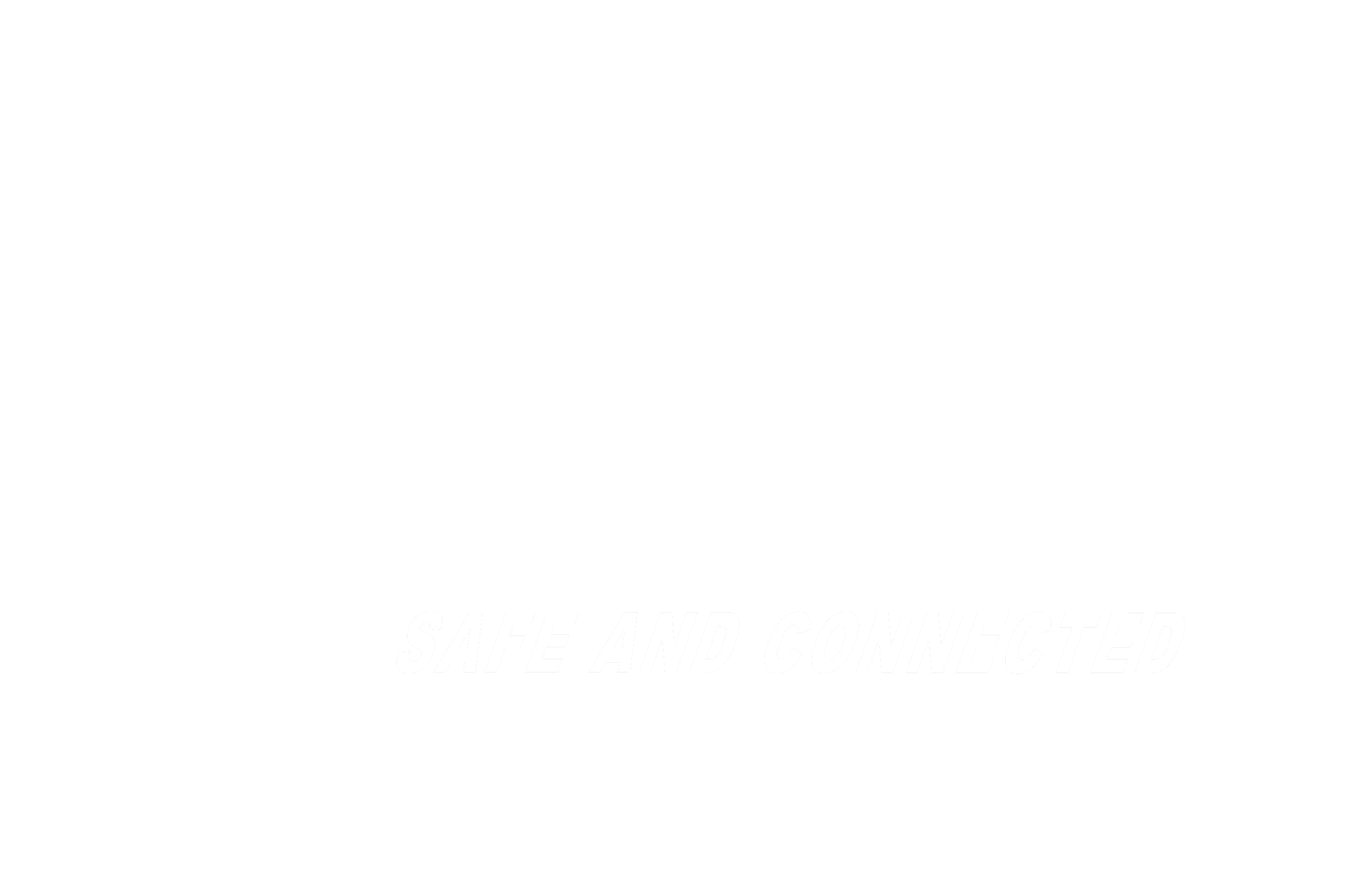 NDOT DBE MENTOR/PROTÉGÉ PROGRAM 				                                   www.nevadadot.com
For more information regarding the program, please access our website at www.nevadadbe.com or call:

Sonnie Braih, Civil Rights Officer, (702) 730-3301
Ray Marshall, Program Coordinator, (702) 730-3317
	
	Inquiries may also be directed to Christy Echols, NDOT DBE Supportive Services Consultant at (702) 839-4647 or e-mail at cechols@gopdg.net
15
www.nevadadot.com
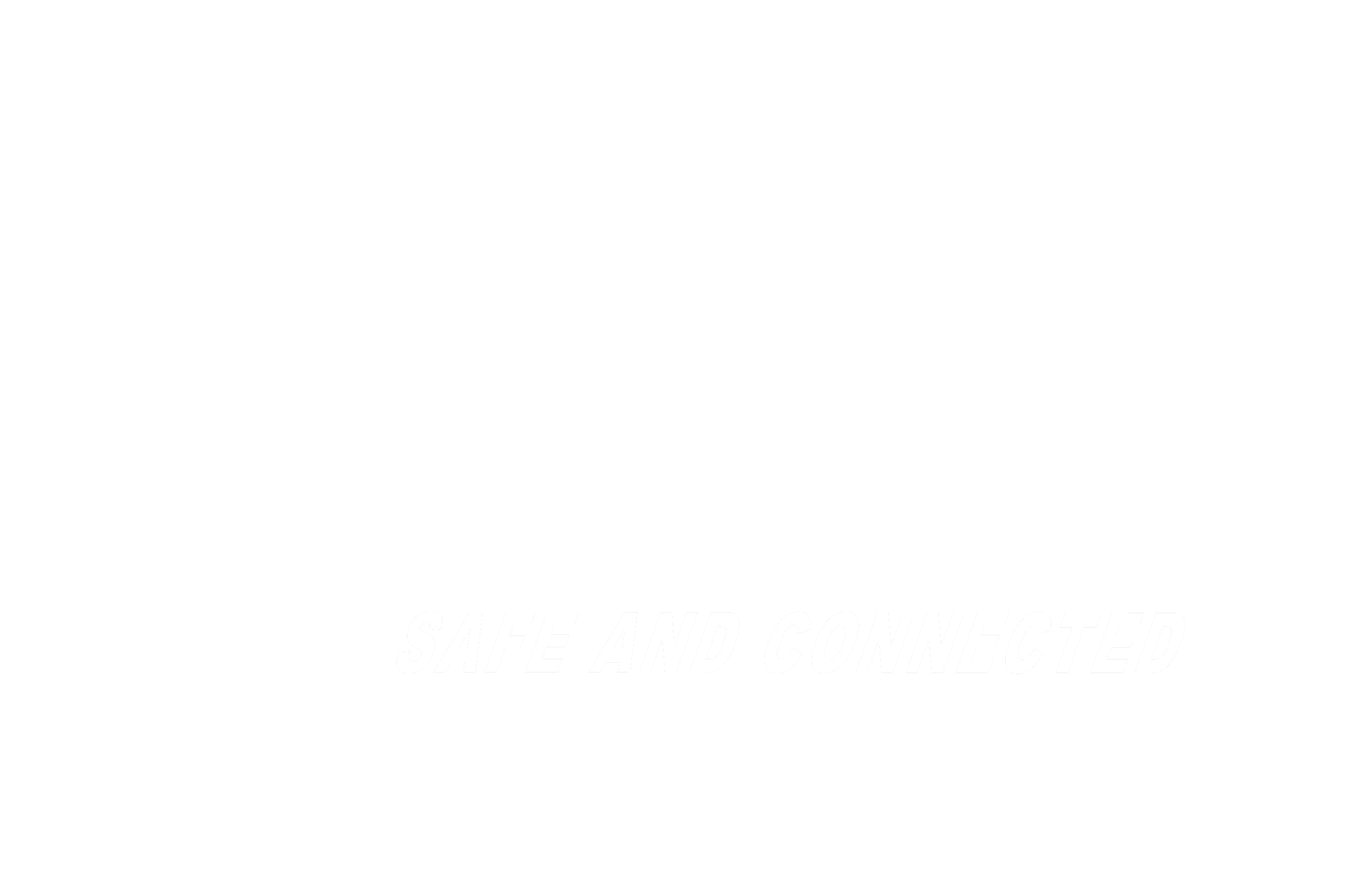 NDOT DBE MENTOR/PROTÉGÉ PROGRAM 				                                   www.nevadadot.com
QUESTIONS?
16
www.nevadadot.com
THANK YOU!
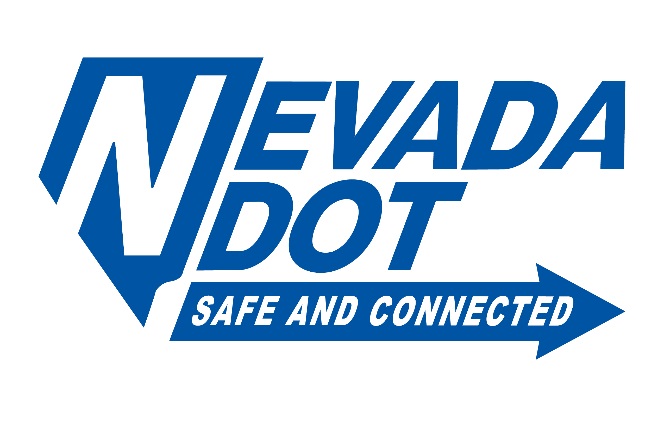 17
www.nevadadot.com